Фотоконкурс«Благоустройство     школьного двора»
Село Куликовка 
Июль 2015г.
Июль 2015
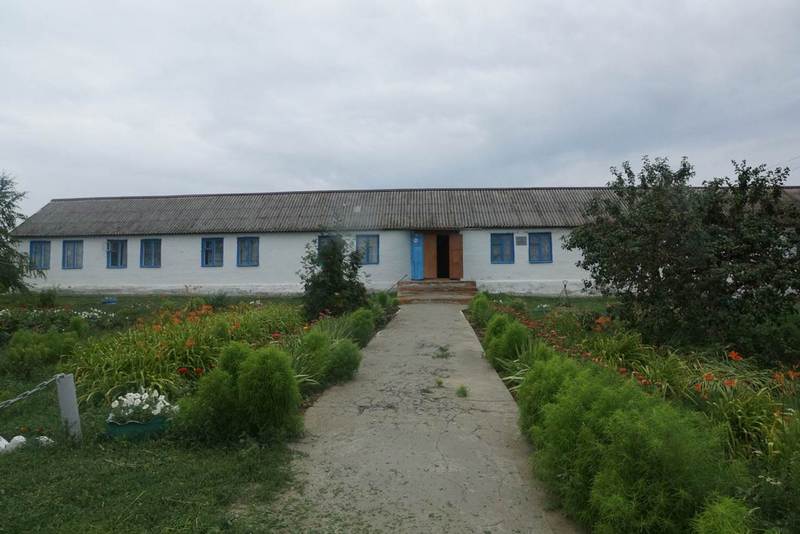 Аллея памяти
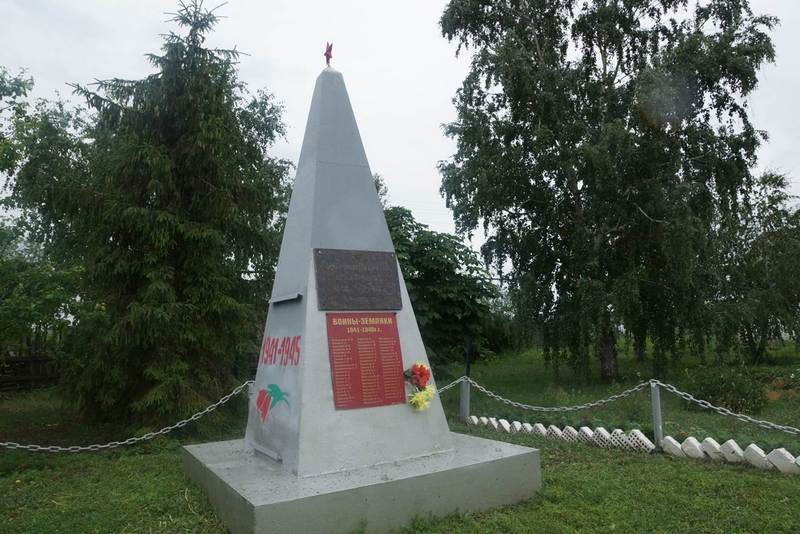 Наши ели
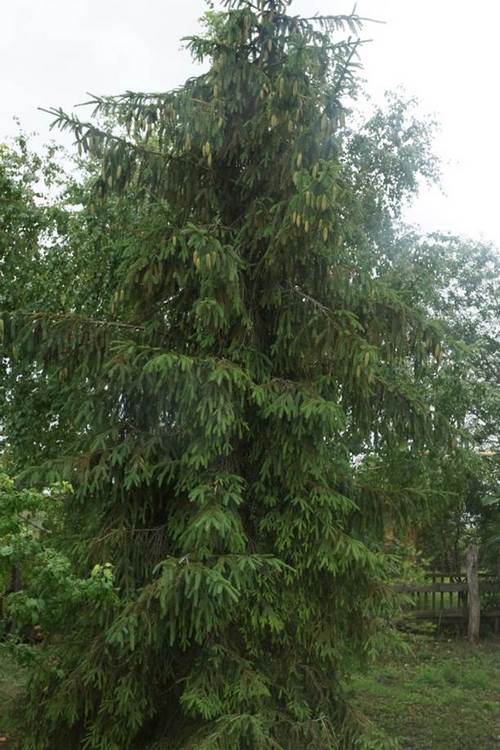 Есть у нас и рябина
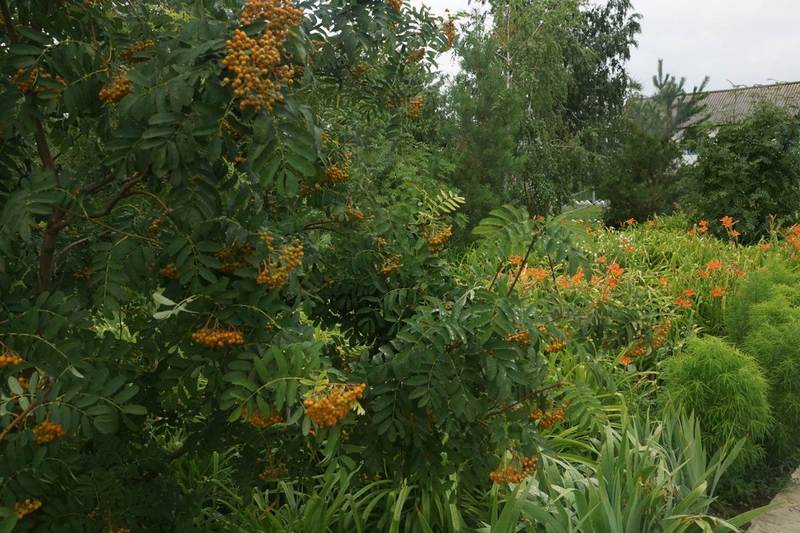 Богатый урожай яблок
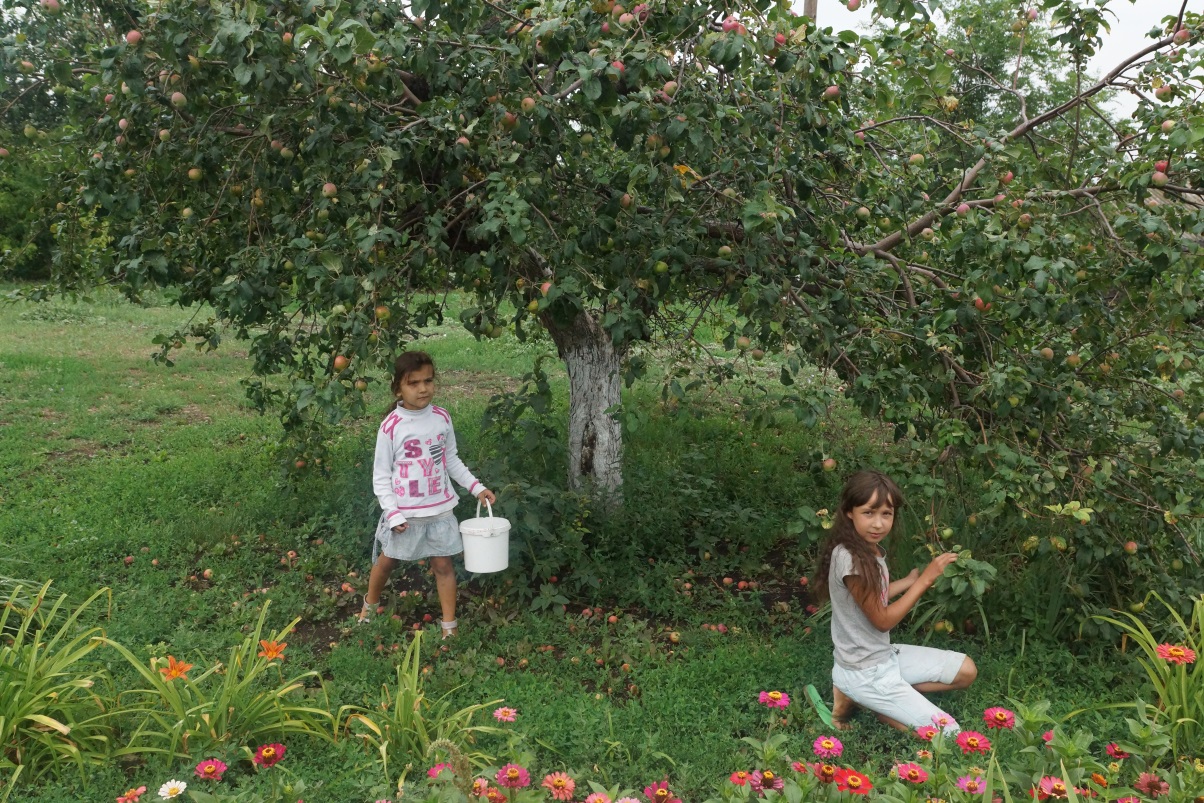 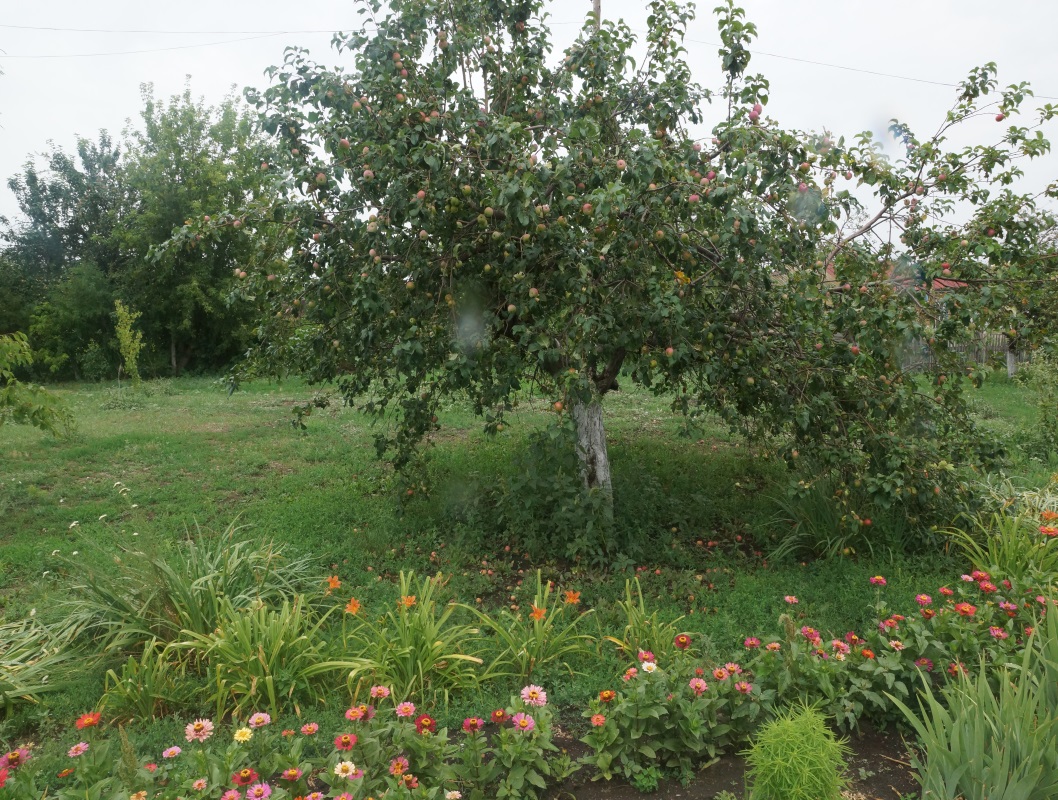 Школьный цветник
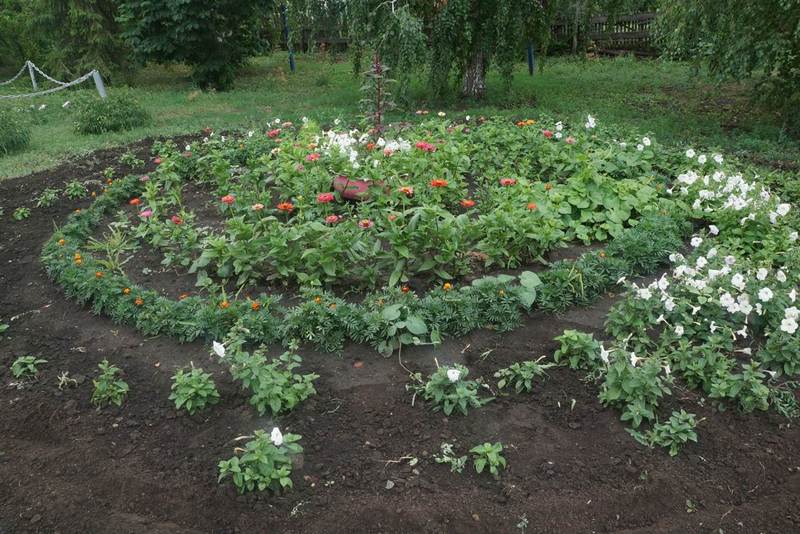 Уход за цветами
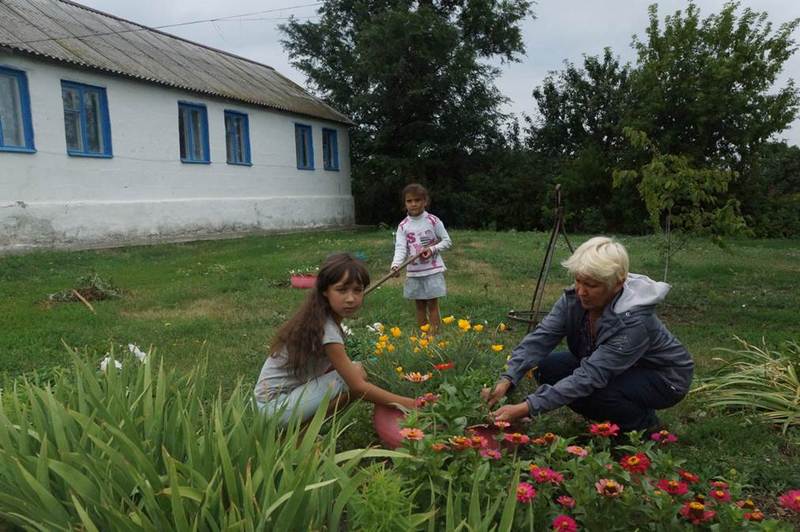 Цвет июля
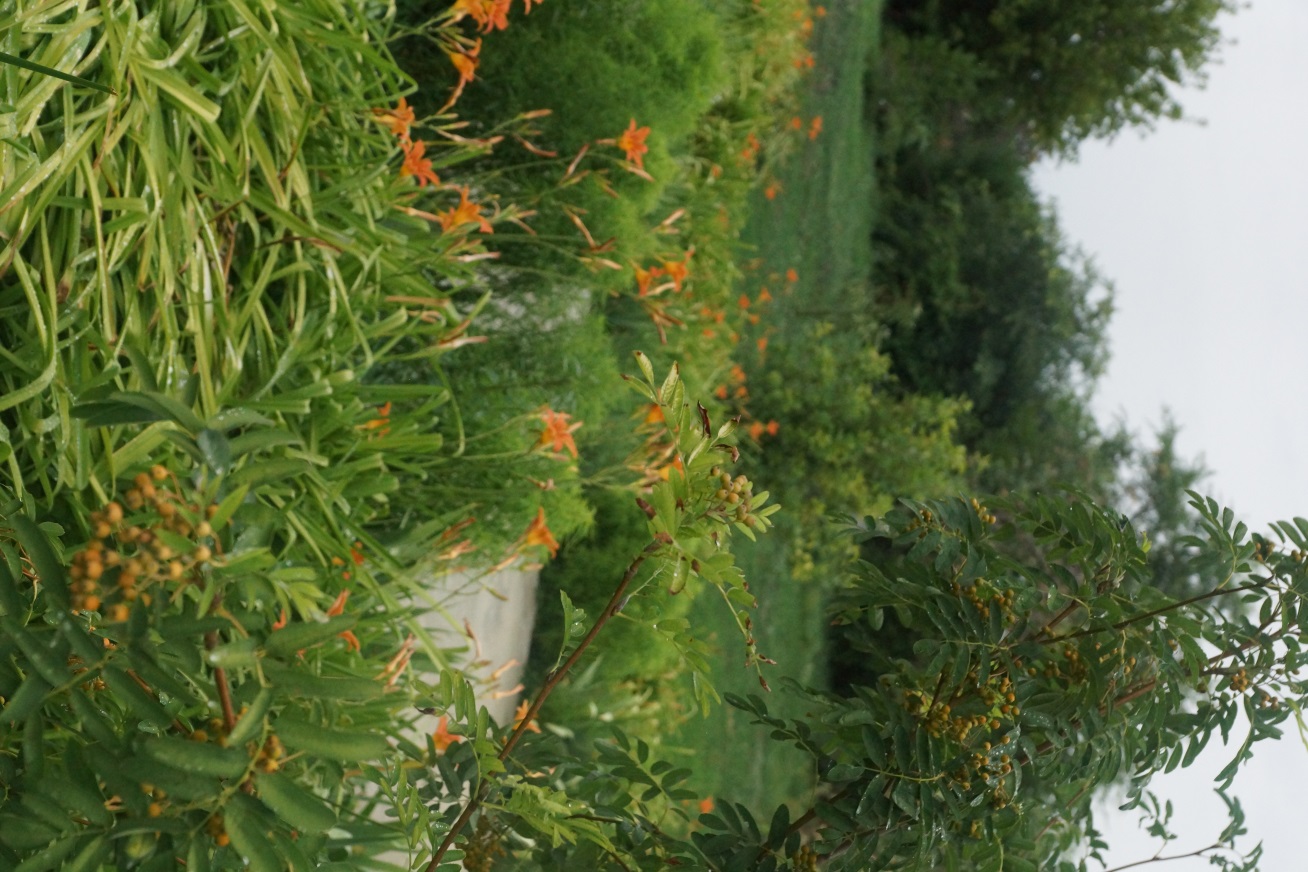 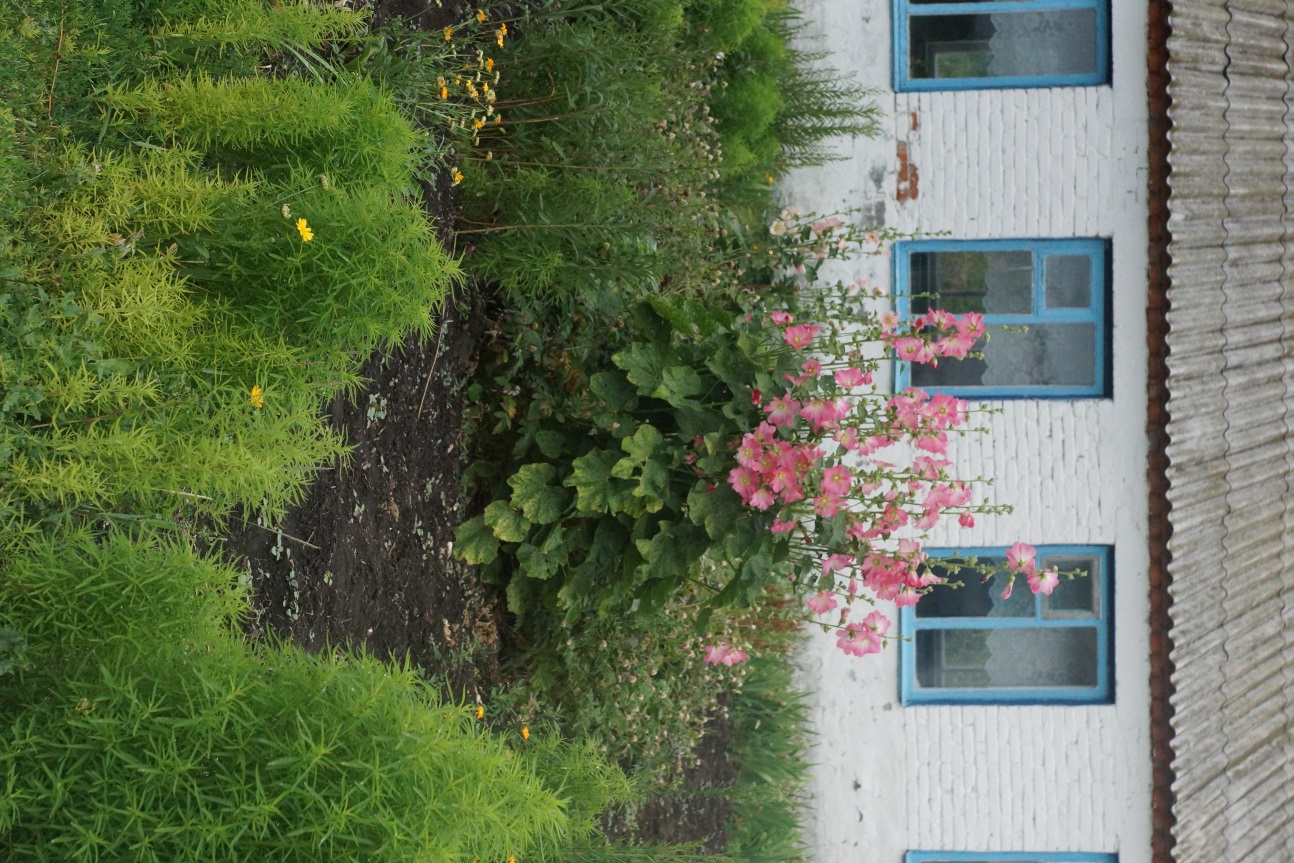 Школьный огород
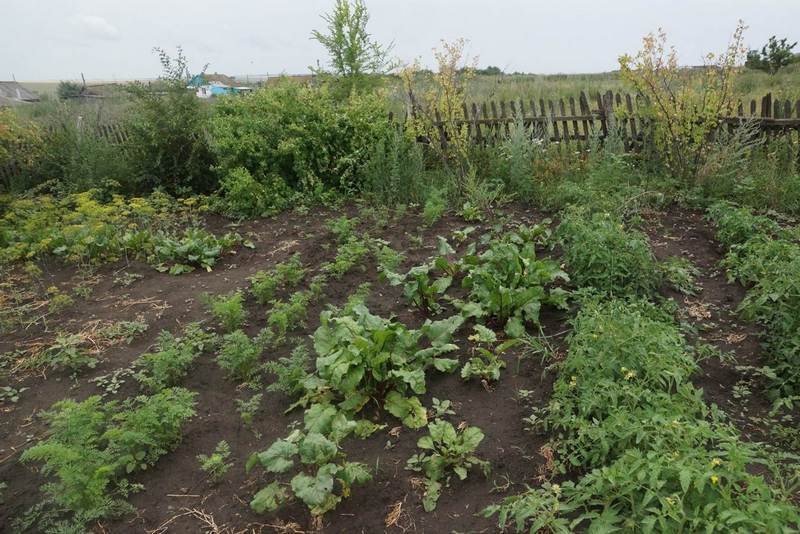 Томат
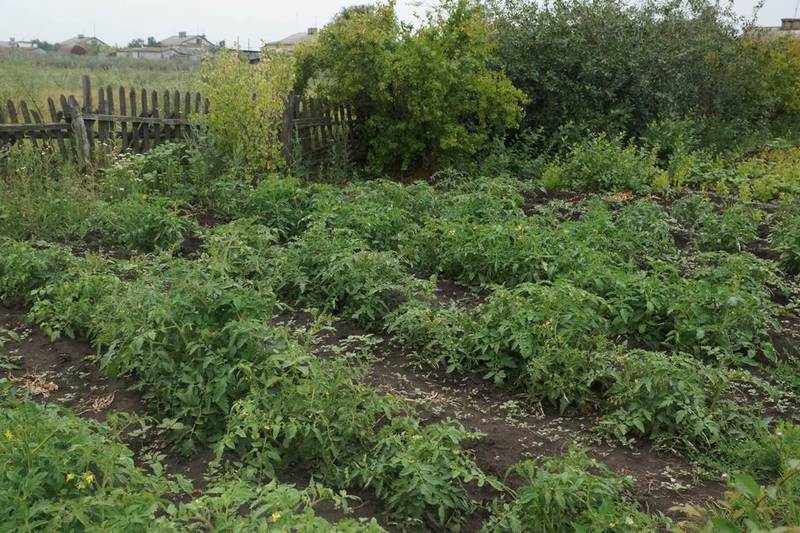 Сад
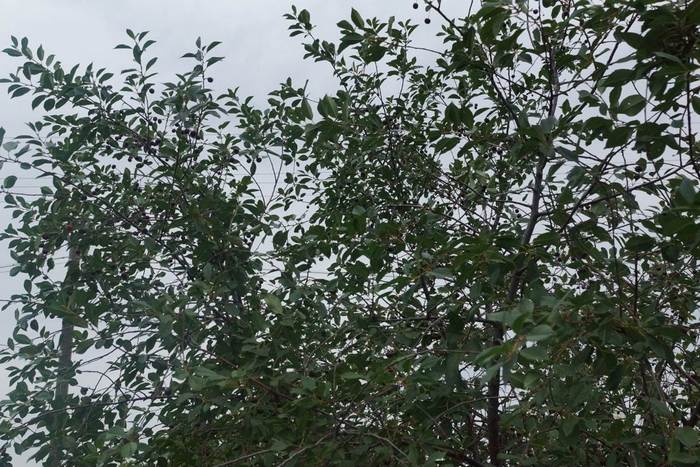 Первые яблоки
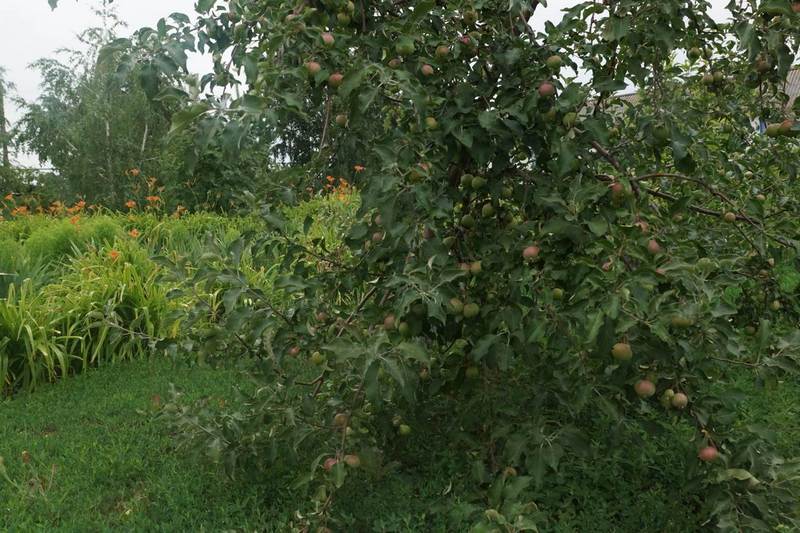 Май
Фотографии на конкурс предоставила классный руководитель 1/3 класса Лукьянова Т.В., ответственная за конкурс «Благоустройство школьного двора»